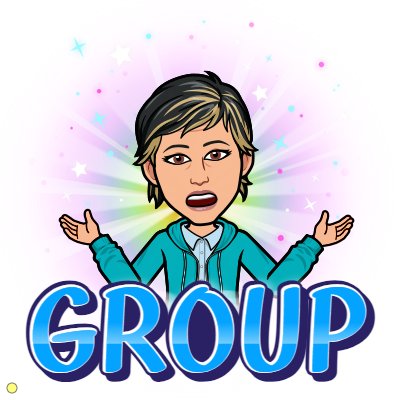 Работа в екип
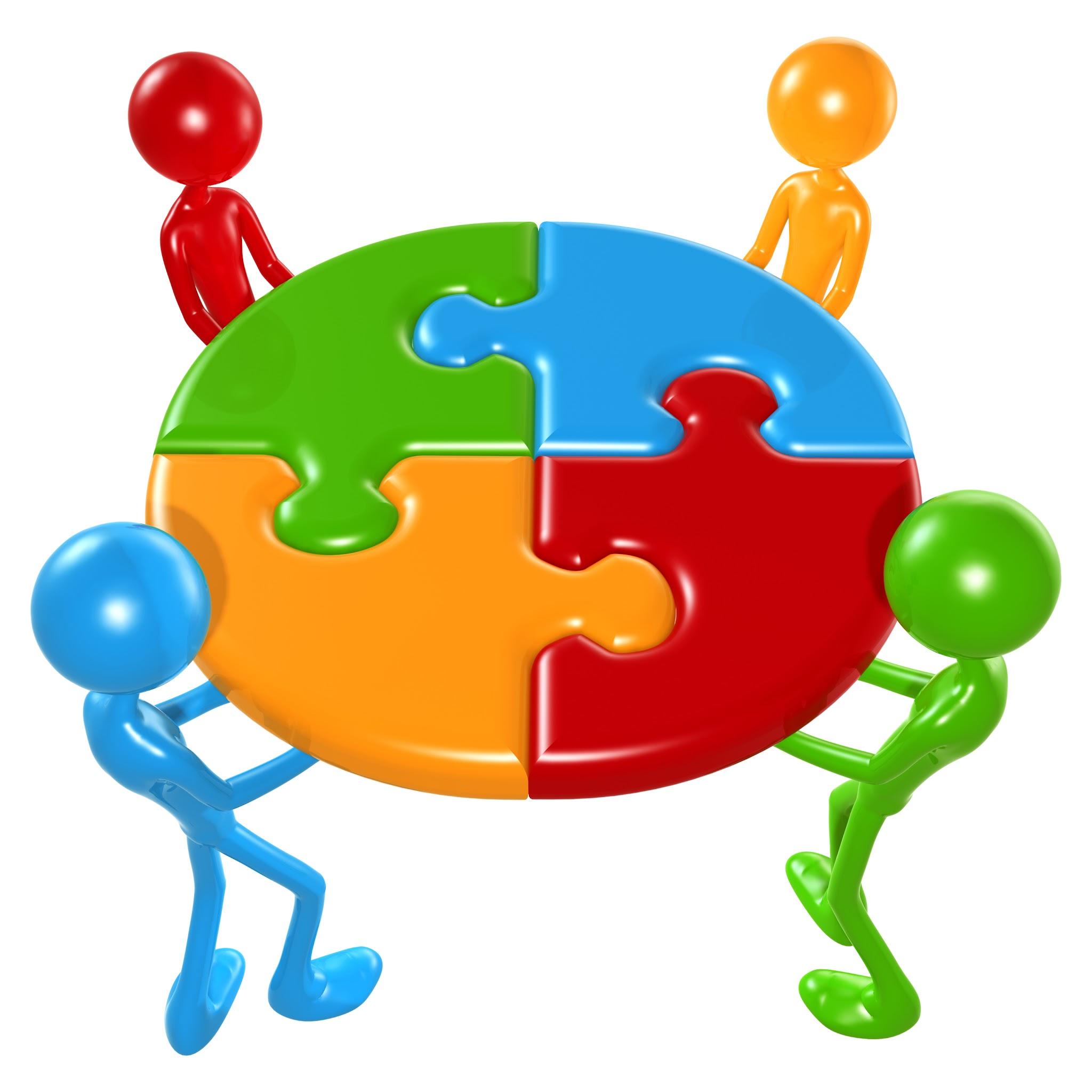 1
Ключови думи за успешна работа в екип 
Напишете ги в чата
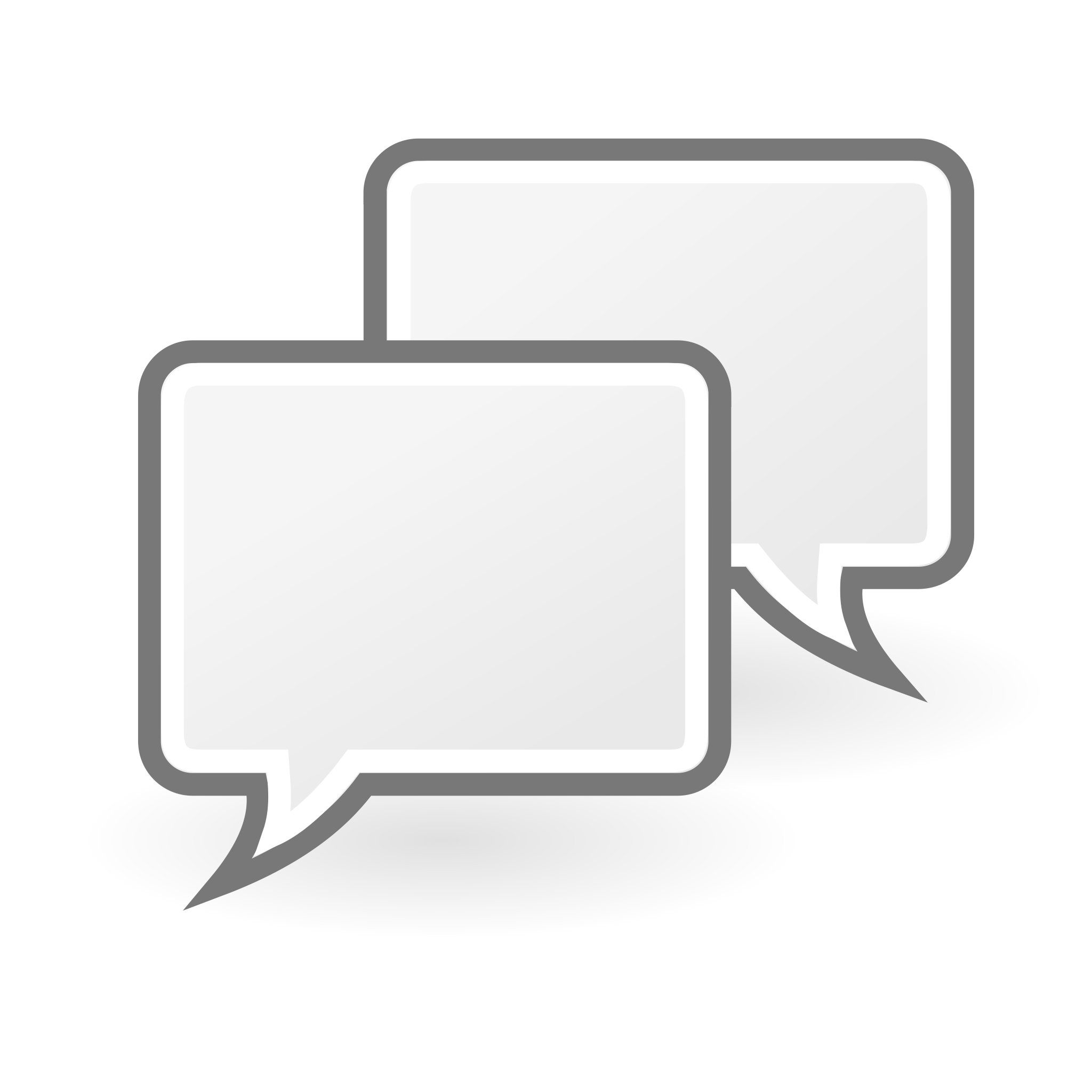 2
Работа в екип
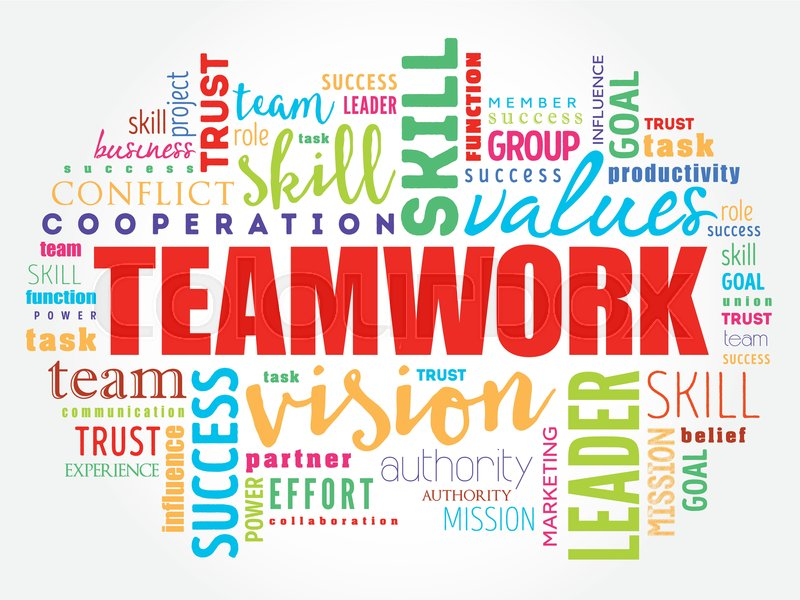 3
Характеристики на успешния екип
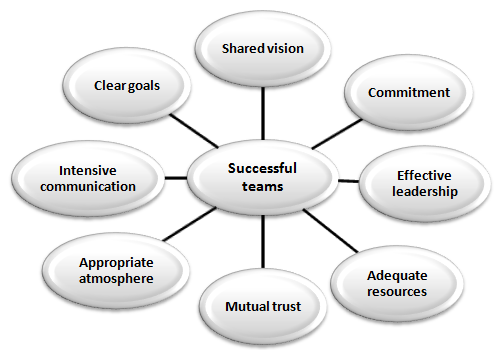 Source: https://research-methodology.net/characteristics-and-features-of-successful-teams/
4
Как създавате екипи в клас?
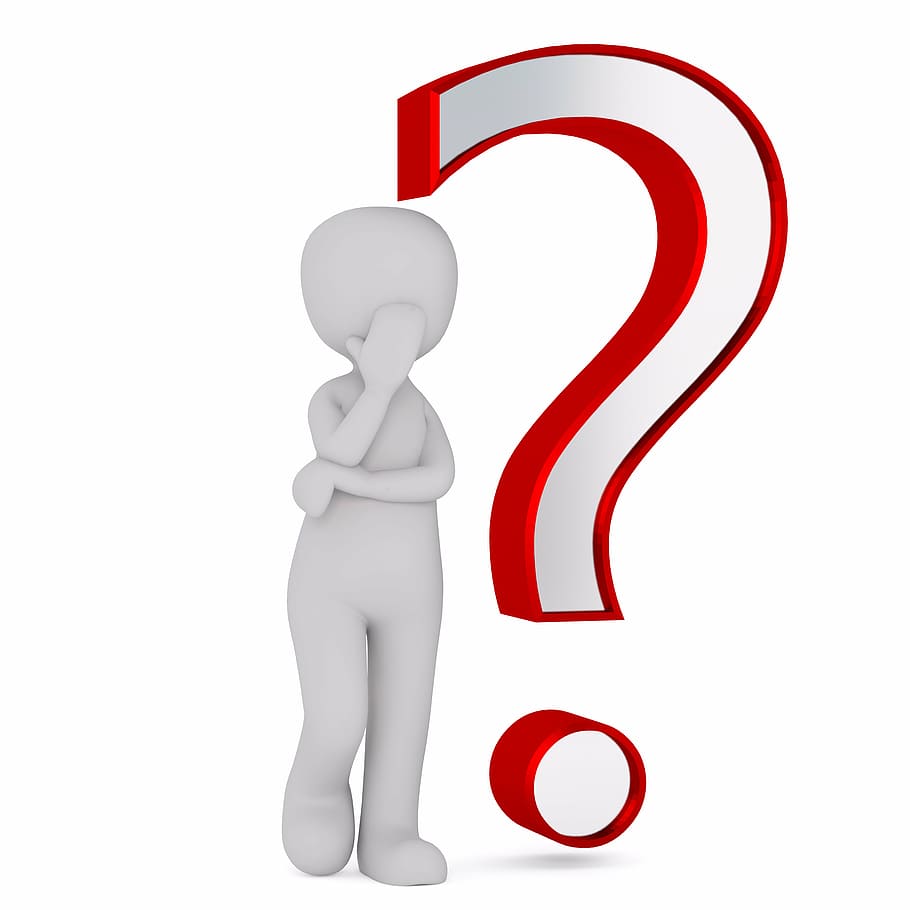 5
Ролите в екипа

Теорията на 
Белбин
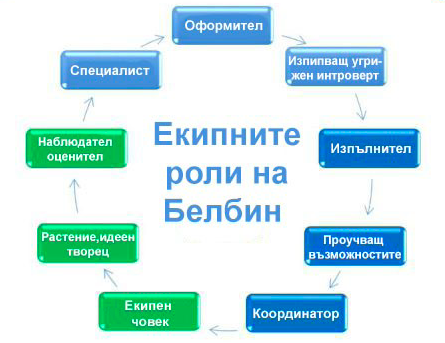 Source: https://www.smartsheet.com/how-to-use-team-roles-to-boost-performance
6
Философия на екипа през призмата на Каценбах и Смит
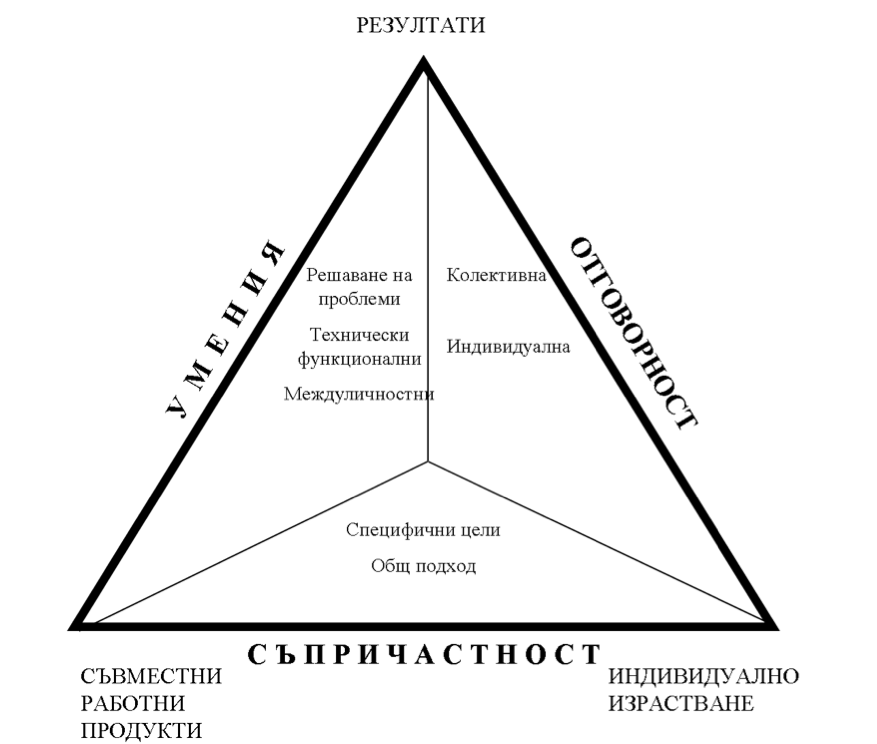 Източници: https://www.praxisframework.org/en/library/katzenbach-and-smith
https://dlib.uni-svishtov.bg/bitstream/handle/10610/2426/DialogueBook4bul2012_1_27.pdf?sequence=1&isAllowed=y
7
Модел на Тъкман за развитие на екипа
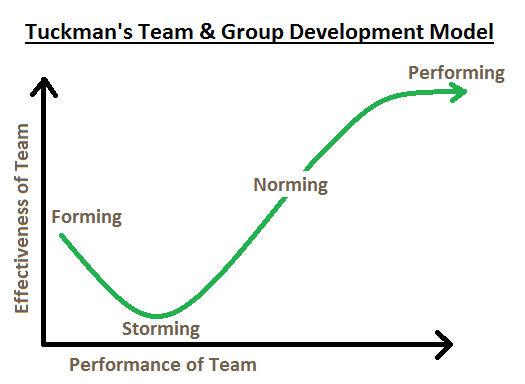 Source: https://www.thecoachingtoolscompany.com/get-your-team-performing-beautifully-with-this-powerful-group-development-model/
8
Как да разделим учениците на екипи?
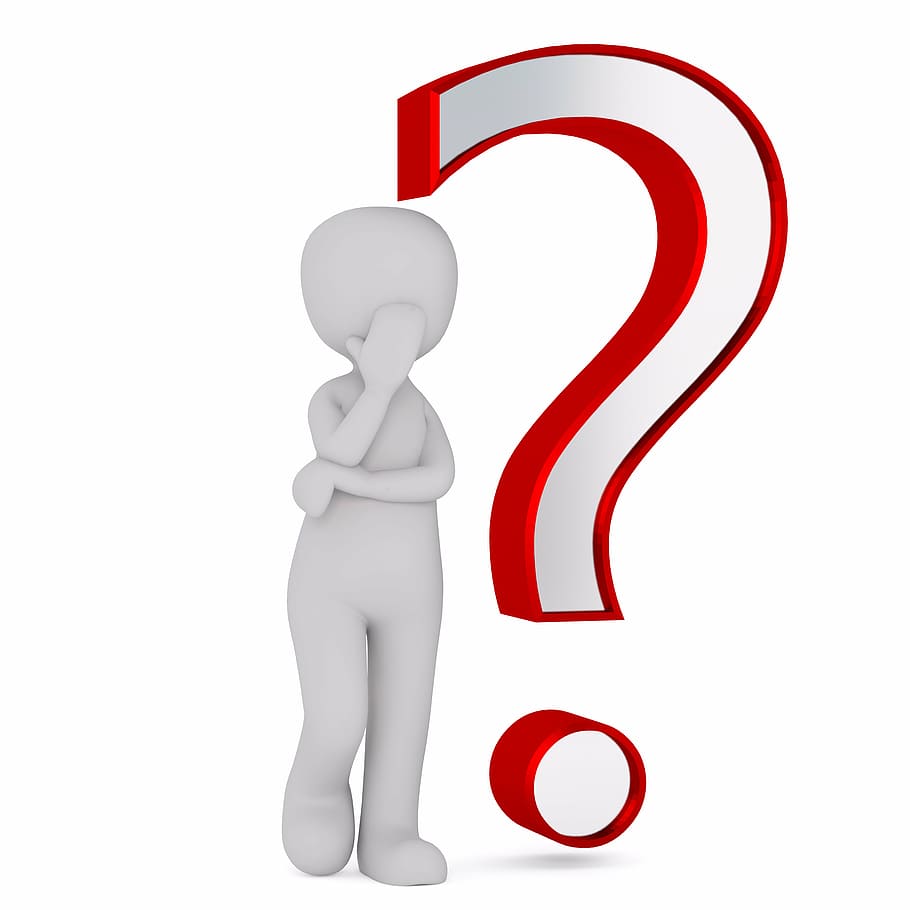 9
Инструменти за съвместна работа https://www.canva.com/
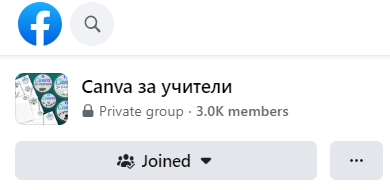 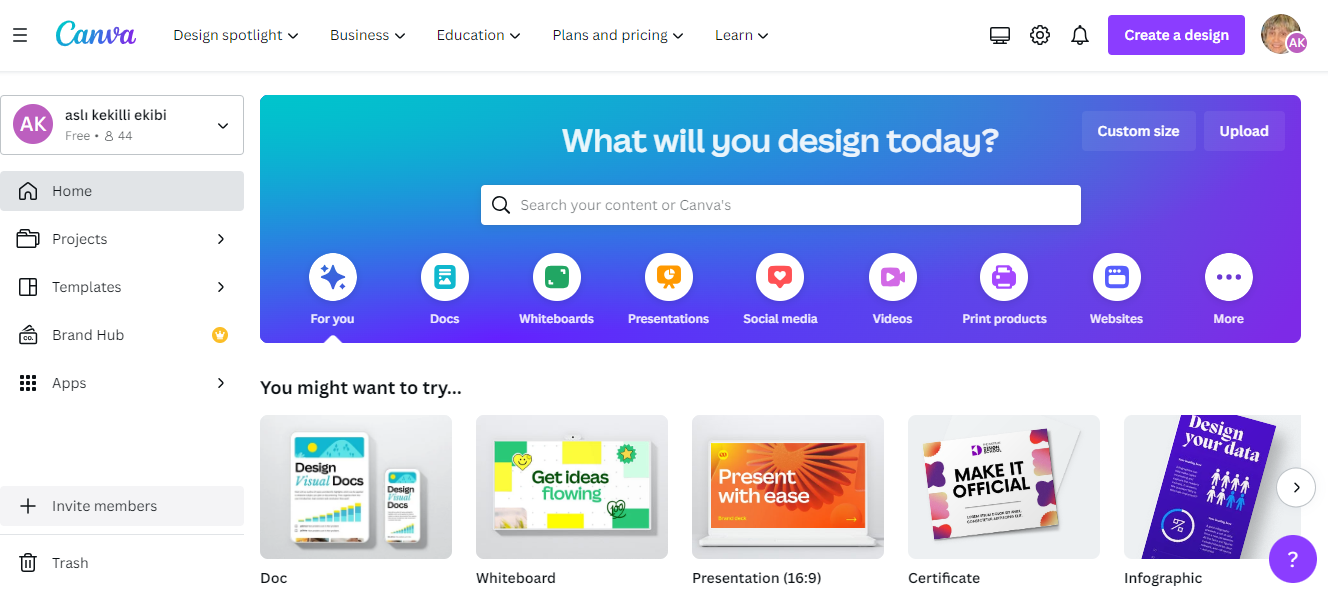 10
Съвместна работа в Canva
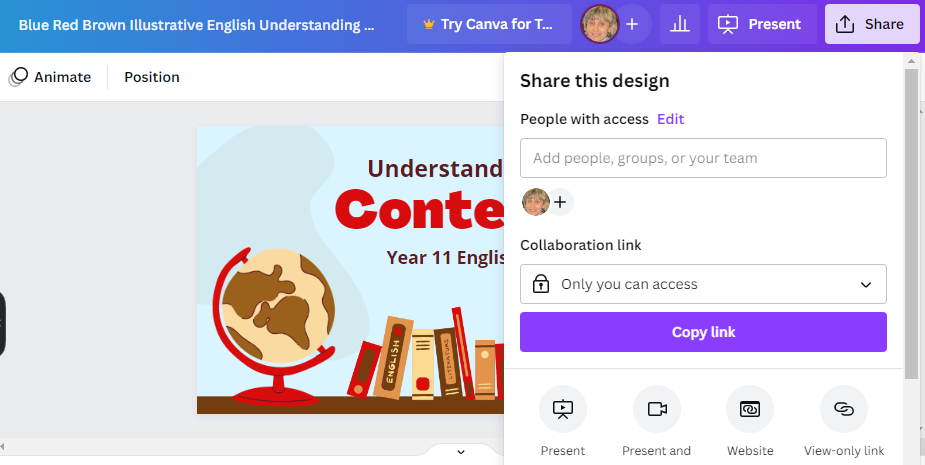 Canva for Educators
11
Съвместна работа в Google Slides
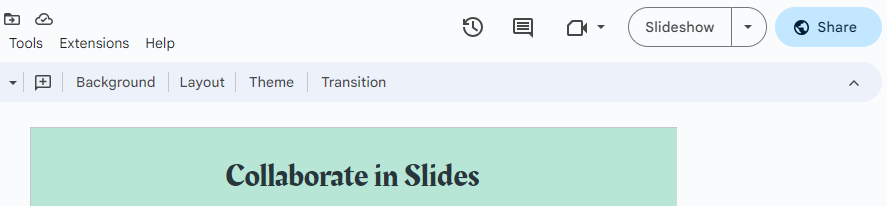 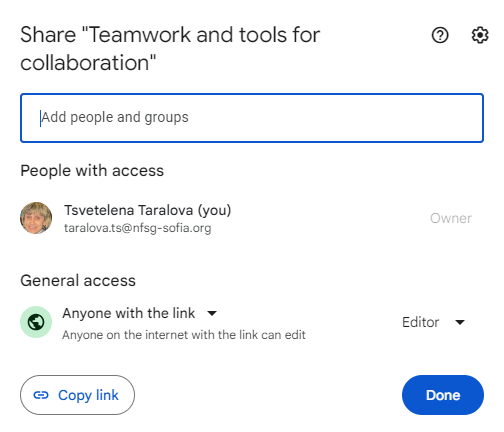 12
Съвместна работа в Google Docs − Hyperdocs
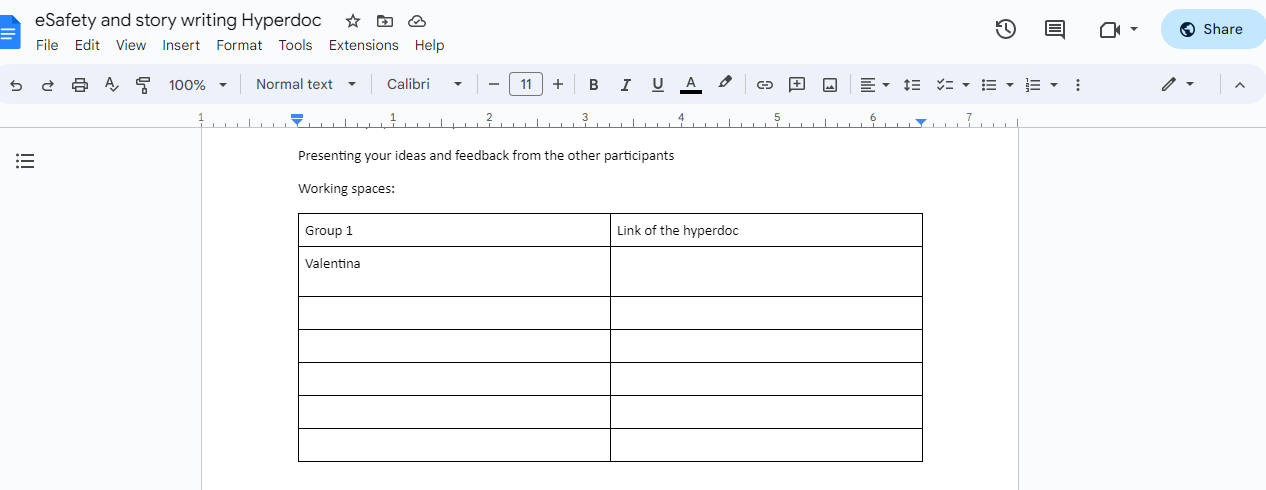 13
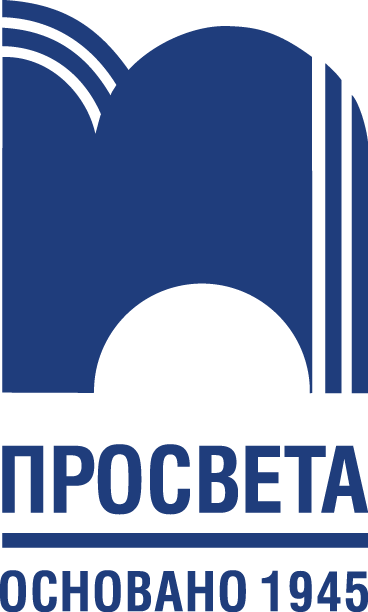 Работа в екип (или самостоятелно) Задача 2
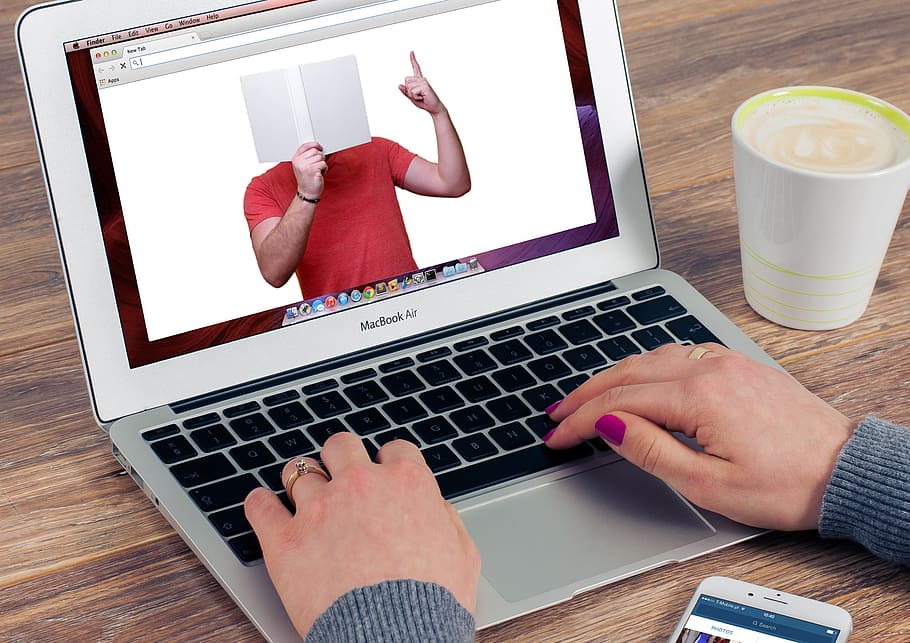 Урок на тема „Електронна безопасност и писане на история“
Сами или в екип с колега използвайте ПБО и планирайте дейност, която ще изпълните с Вашите ученици. 
Изисквания: 
реална задача
продължителност 3 или повече учебни часа 
междупредметни връзки

Как ще въведете темата? (имате 10 минути да планирате тази дейност и да публикувате в чата) Обсъждане на предложенията 
Как ще създадете екипите? (10 минути за планиране)Обсъждане на предложенията
Инструкции за учениците (имате 10 минути за тази дейност) Обсъждане на предложенията
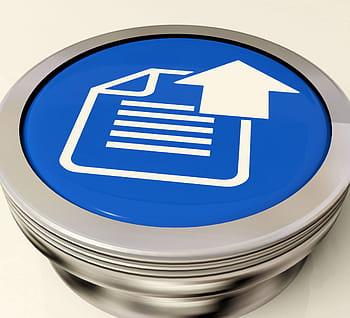 Урок на тема „Електронна безопасност и писане на история“
Сами или в екип с колега използвайте ПБО и планирайте дейност, която ще изпълните с Вашите ученици. 
Изисквания: 
реална задача
продължителност 3 или повече учебни часа
междупредметни връзки

Как ще въведете темата? (имате 10 минути да планирате тази дейност и да я опишете накратко в чата) Обсъждане на предложенията 
ПРИМЕР
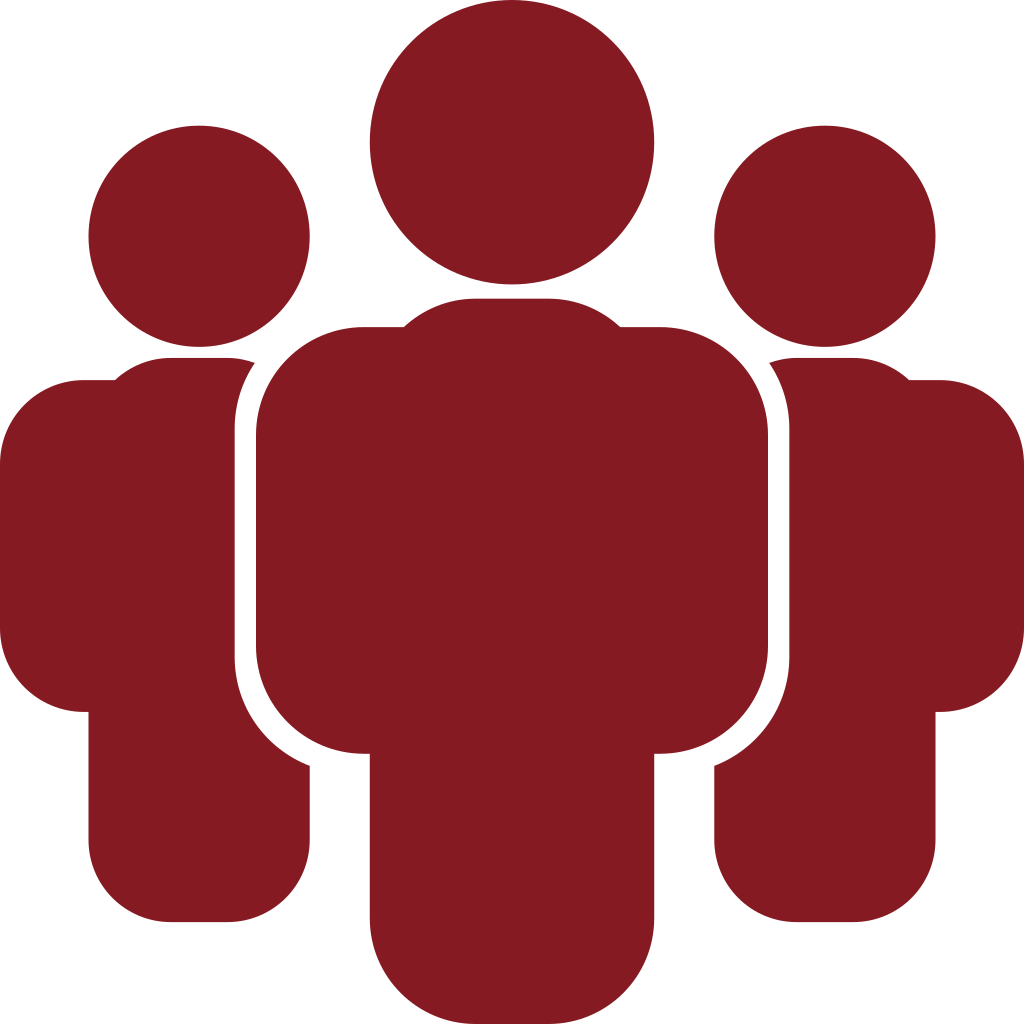 Урок на тема „Електронна безопасност и писане на история“
Сами или в екип с колега използвайте ПБО и планирайте дейност, която ще изпълните с Вашите ученици. 
Изисквания: 
реална задача
продължителност 3 или повече учебни часа 
междупредметни връзки
 
Как ще създадете екипите? (имате 10 минути да планирате тази дейност и да я опишете в чата) Обсъждане на предложенията
Урок на тема „Електронна безопасност и писане на история“
Сами или в екип с колега използвайте ПБО и планирайте дейност, която ще изпълните с Вашите ученици. 
Изисквания: 
реална задача
продължителност 3 или повече учебни часа
междупредметни връзки

Подгответе инструкциите за учениците (имате 10 минути за тази дейност) Обсъждане на предложенията

ЦЕЛИЯТ УРОК
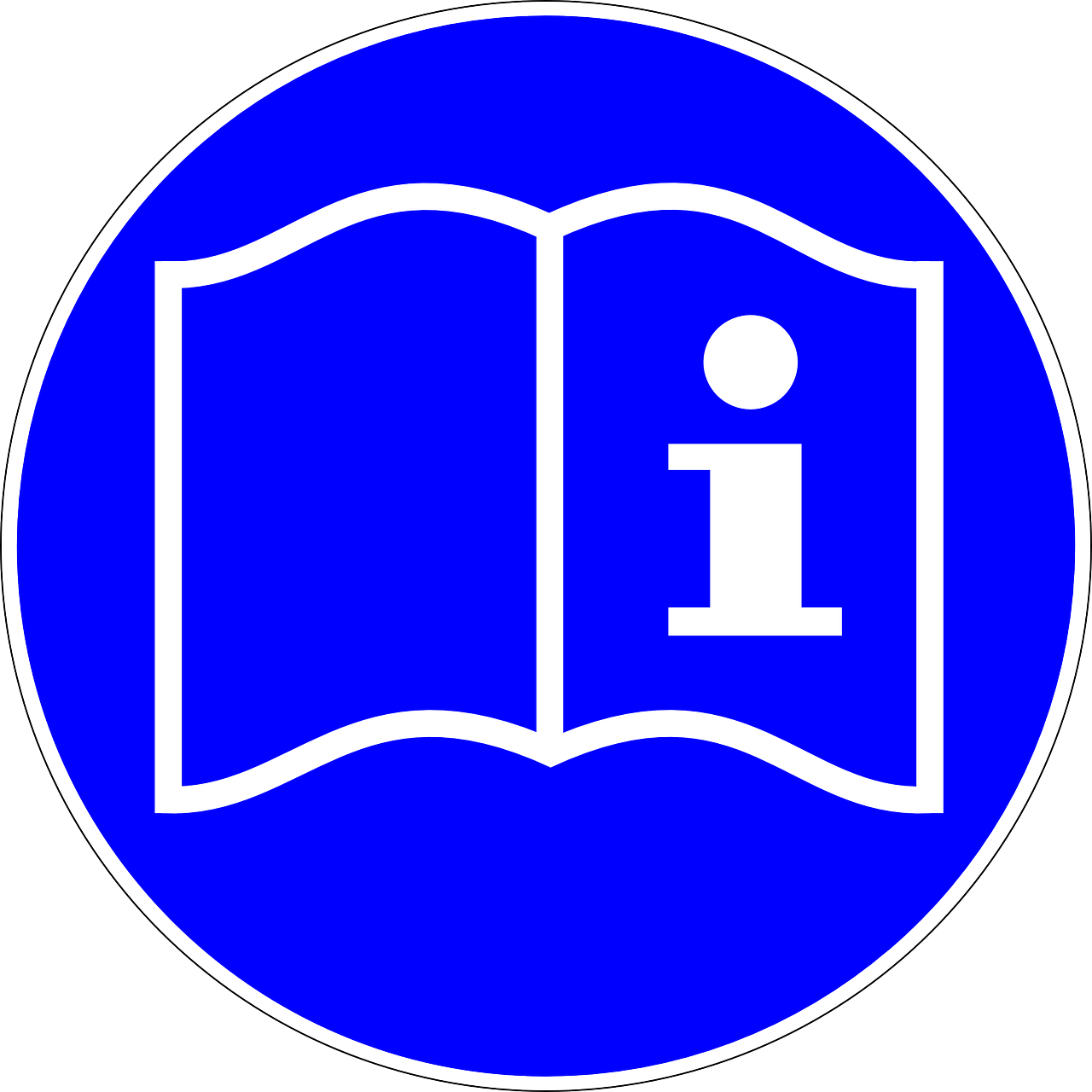 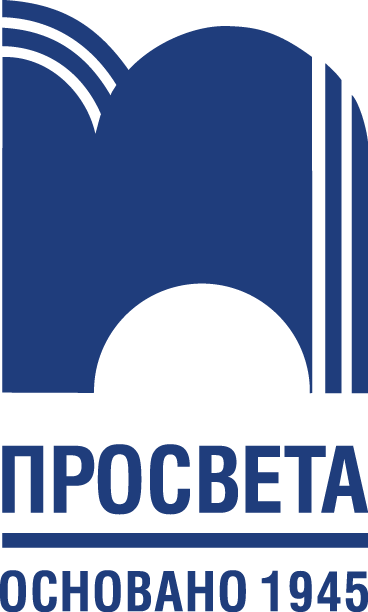 Възможни проблеми:
Chat GPT

Може да напише история, есе и др.
Да излъже учителя и другите ученици. 
Но не може да изпълни сложни дейности, напр. презентация и запис на видео, аудио и др.
Да възпитаваме учениците да са честни и да знаят как да използват технологиите!
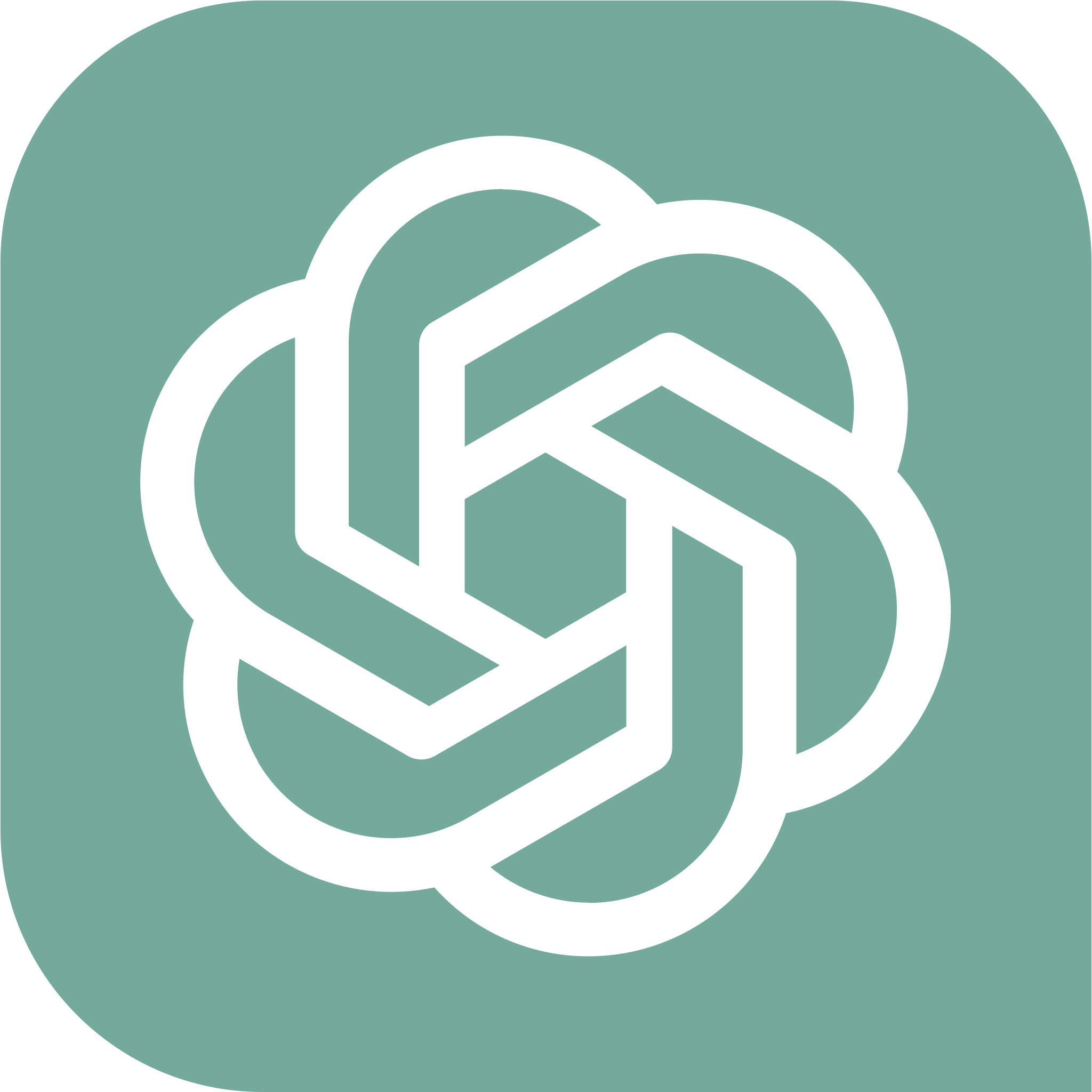 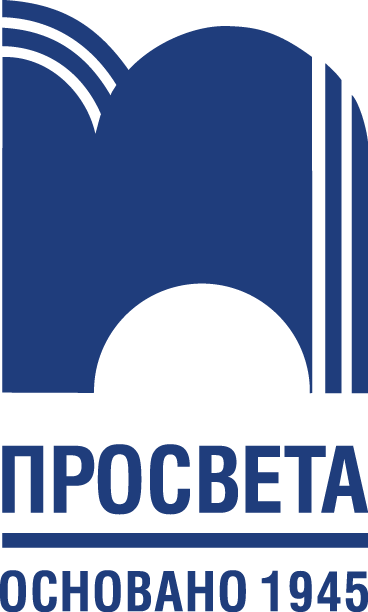 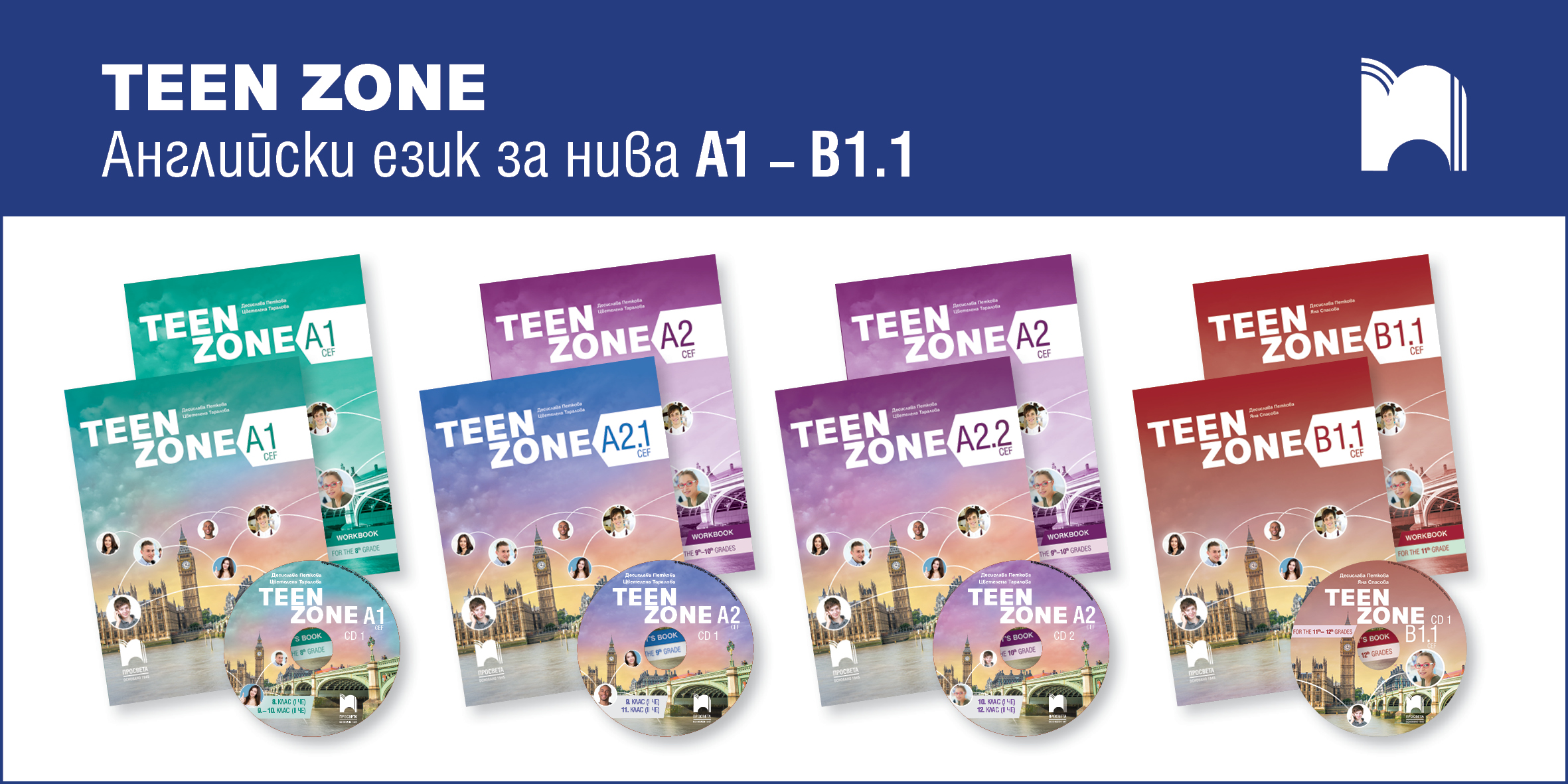 [Speaker Notes: Снимката на 5-те учебника]
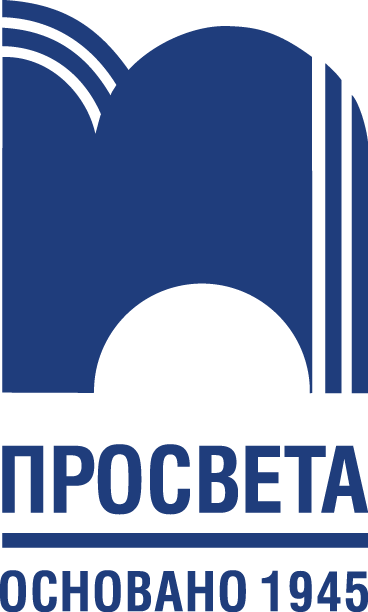 БЛАГОДАРИМ!
CREDITS: This presentation template was created by Slidesgo, including icons by Flaticon, and infographics & images by Freepik and Pixabay
[Speaker Notes: Снимката на 5-те учебника]